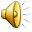 Презентацию на тему:«Как прекрасен этот мир»
Подготовил
ученик
5 класс
Наш мир очень интересен
Где-то горы…
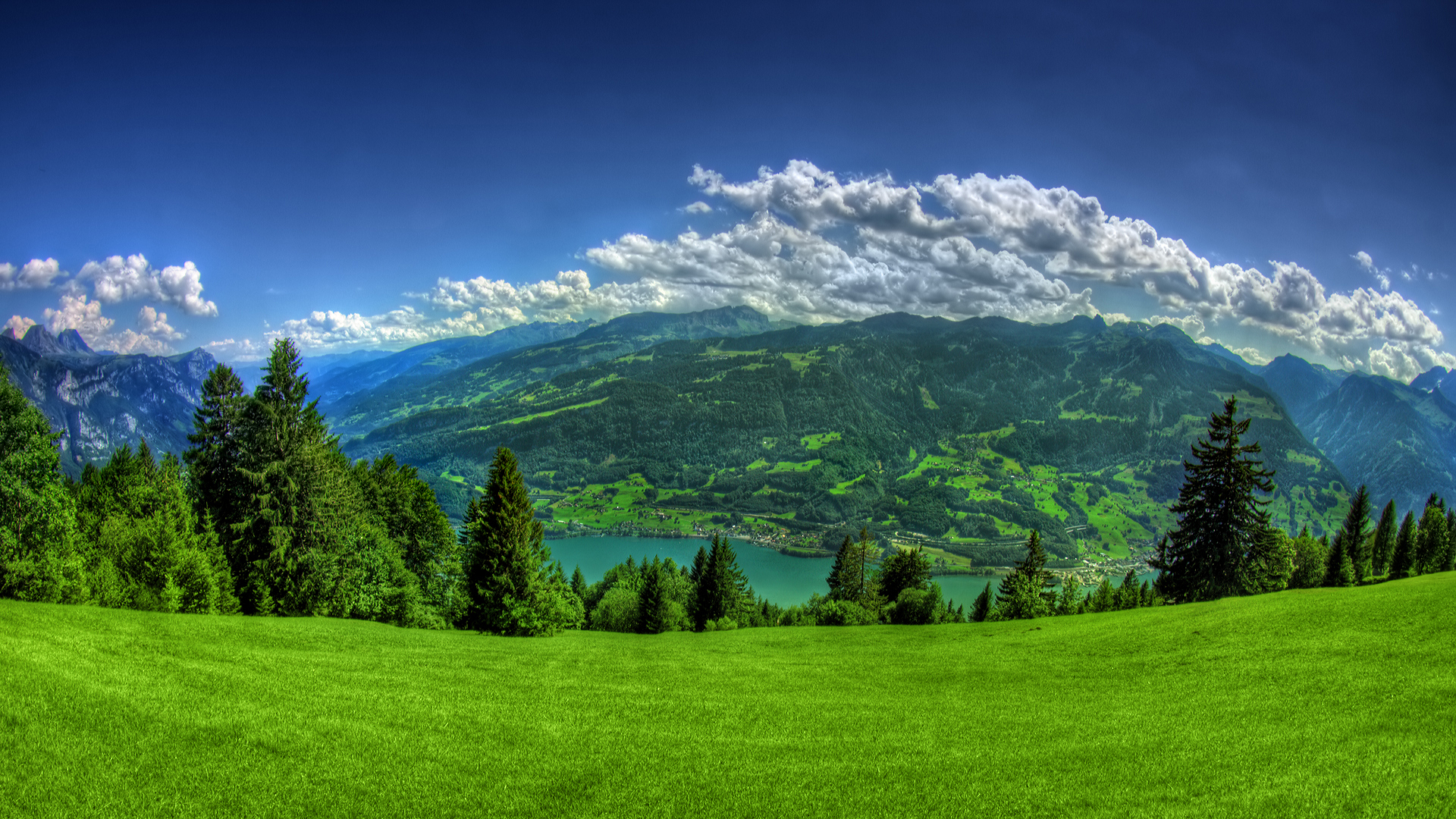 А где-то равнины…
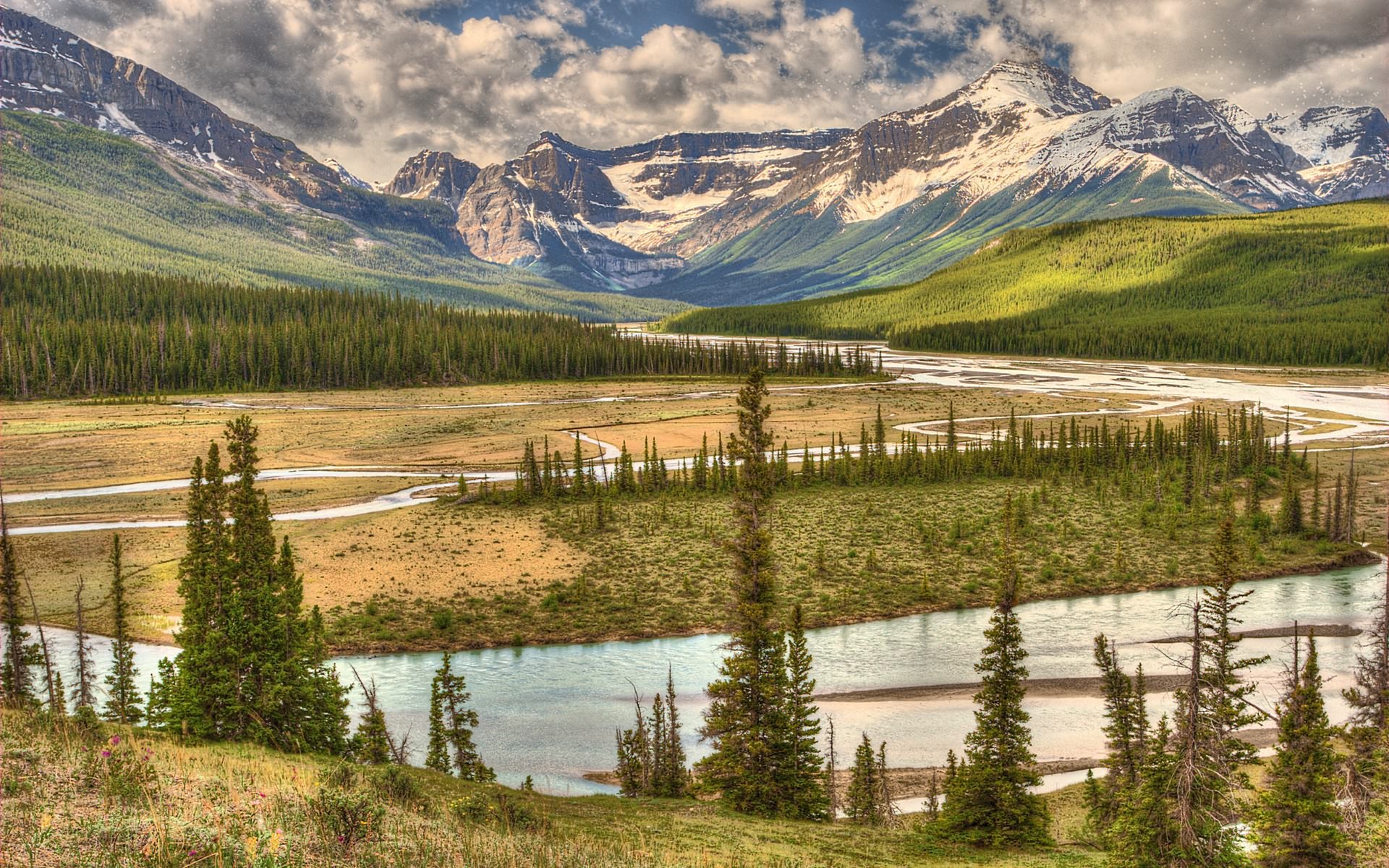 Где-то жарко...
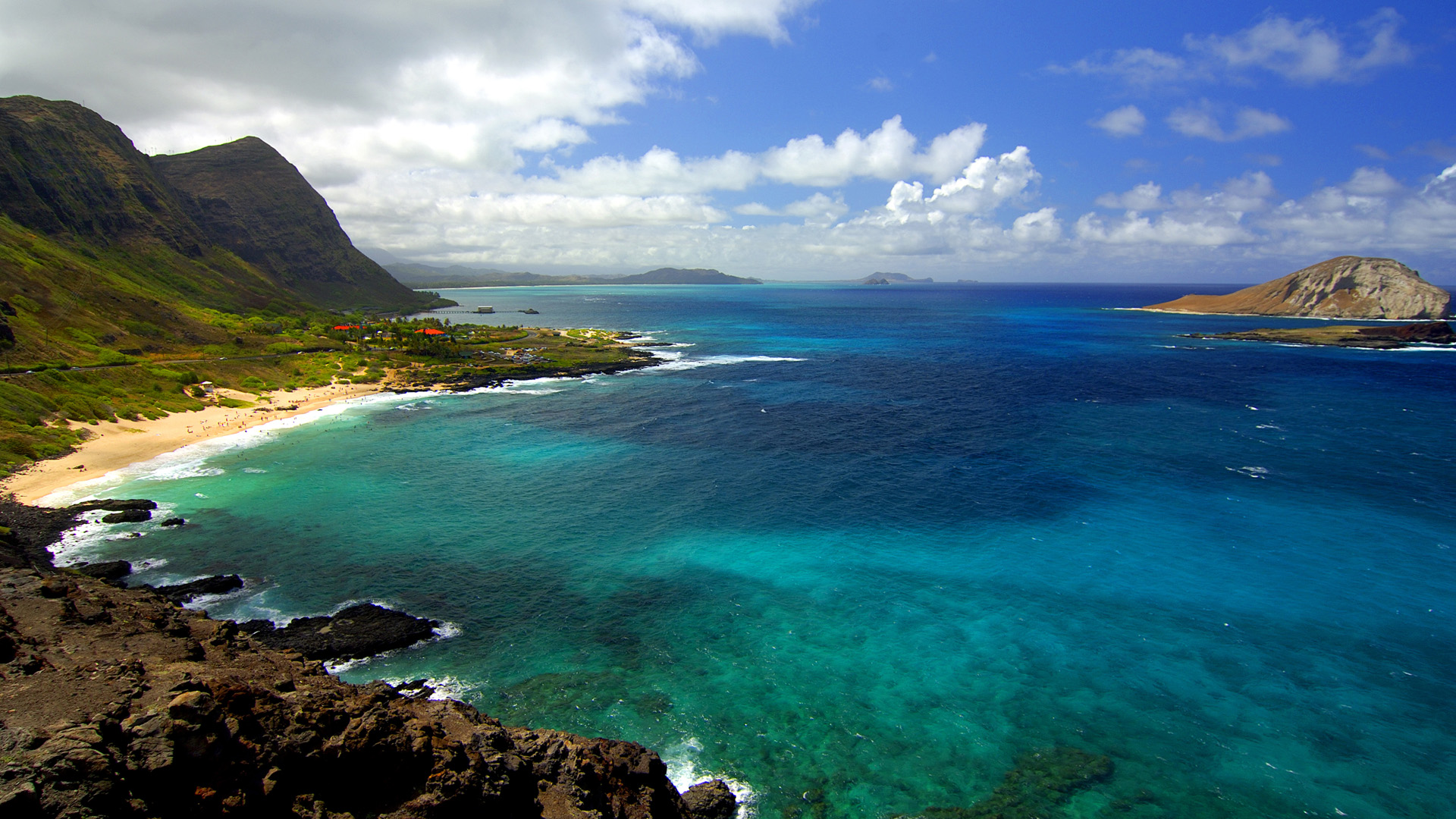 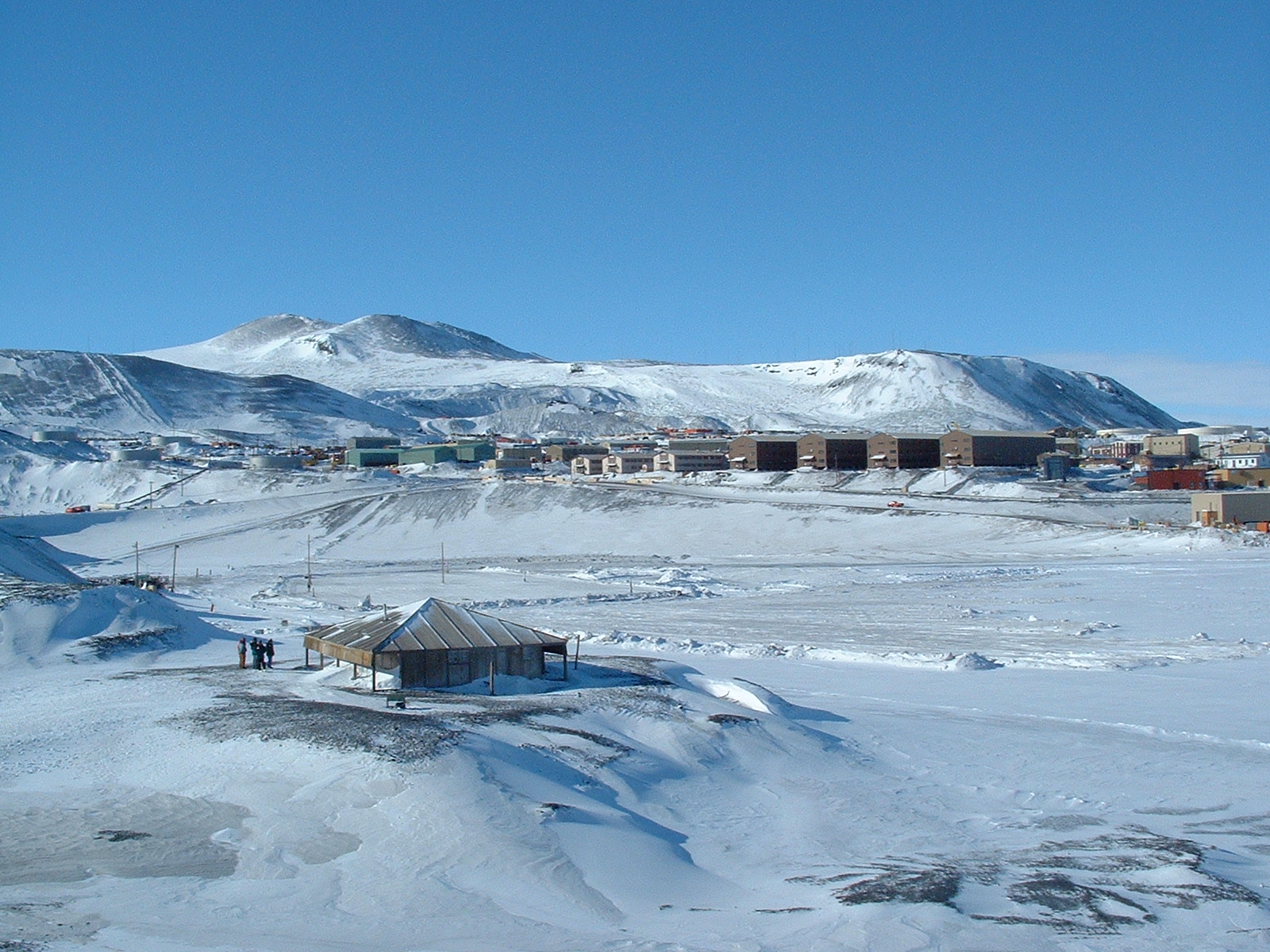 А где-то не очень…
Но всегда у вас будет захватывать дух…
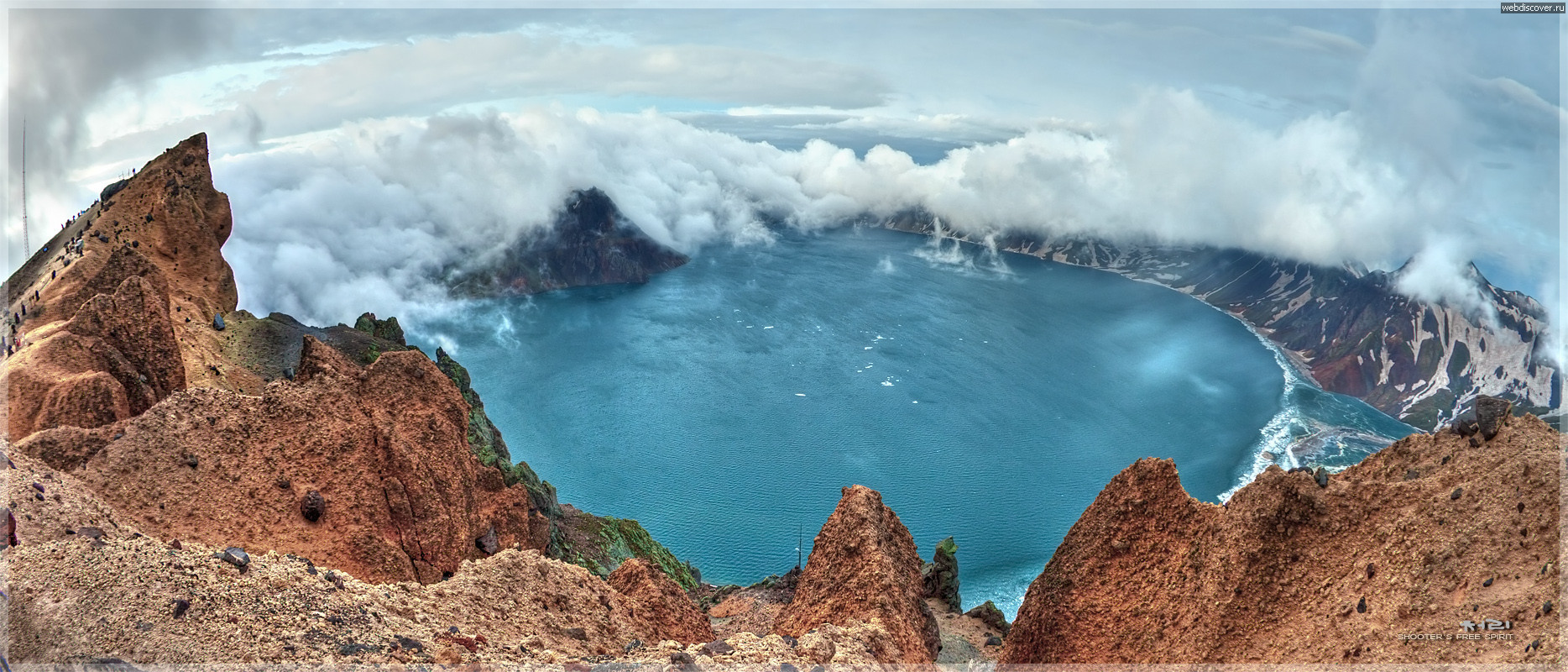 От открывающихся  видов!
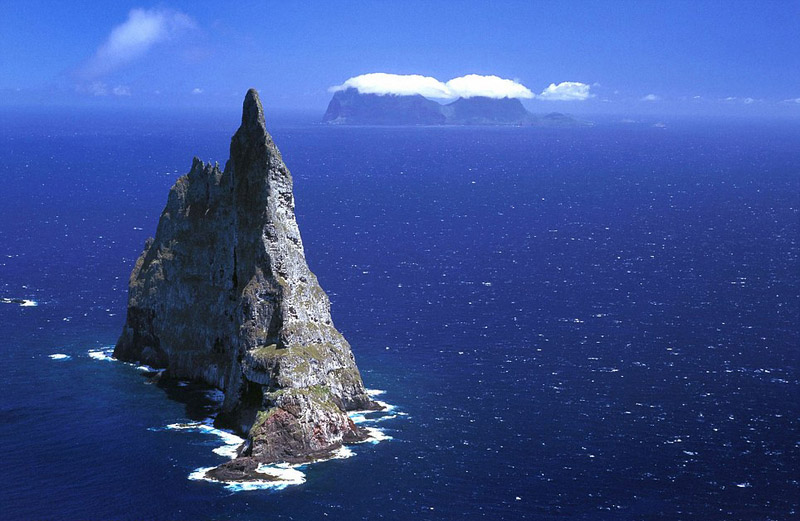 Это лишь малая долька всего великолепия мира, что есть на самом деле
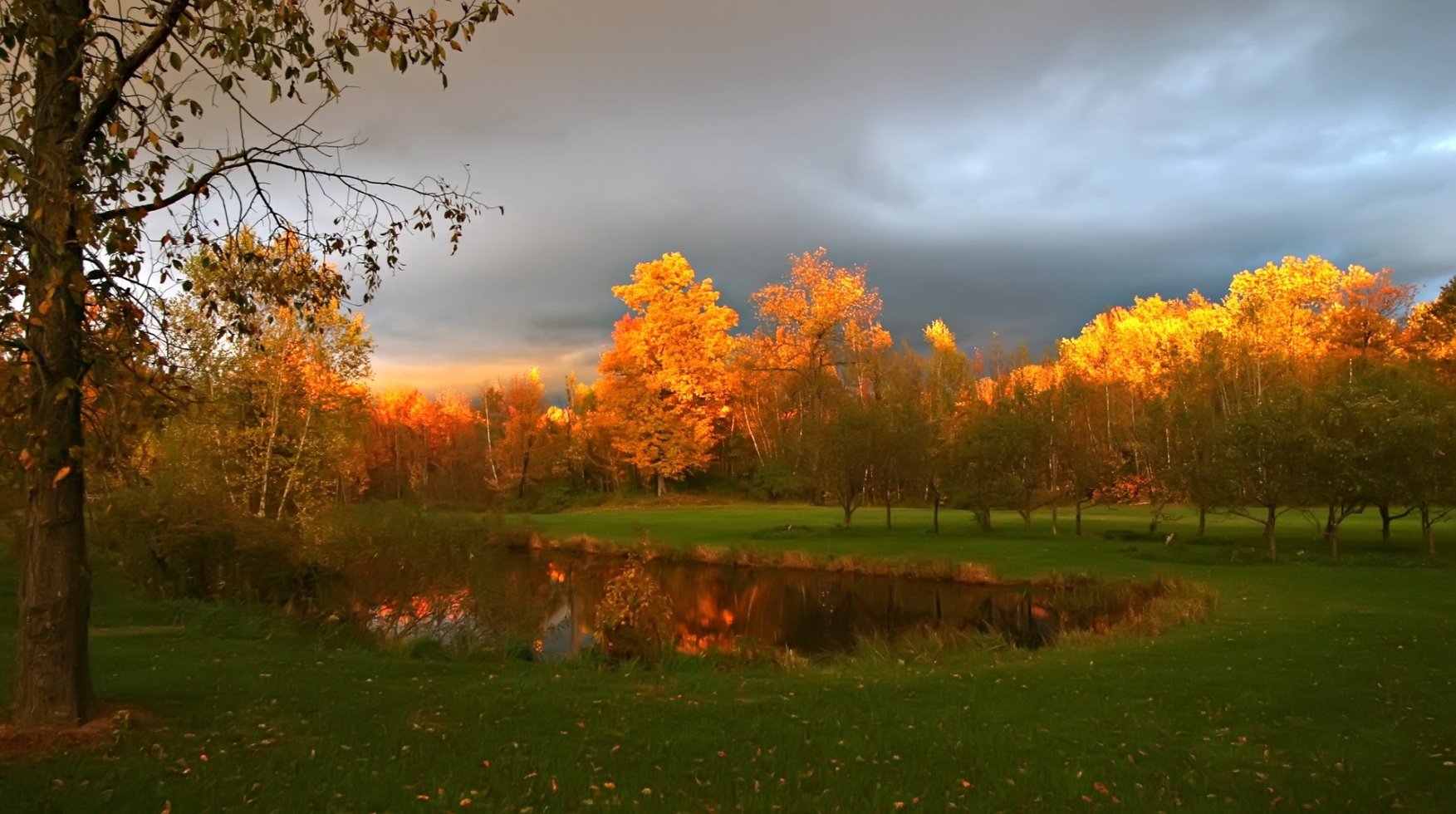 На этом я закончу ,надеюсь вам понравилось:)